●テレワークブースの料金比較表
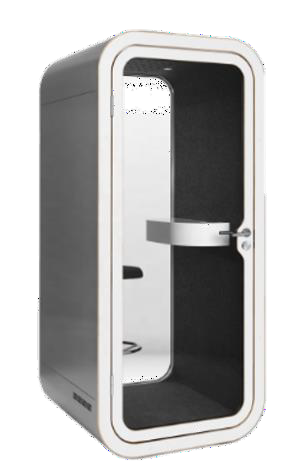 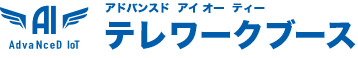 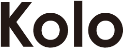 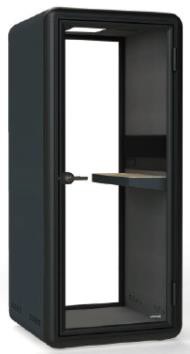 *Koloの場合は、トライアル期間後は、月額での継続プランも選択可能となります。
詳細はお問合せください。